Impact de l’expérience précoce sur le développement cérébral de l’agneau
APR Ovin2A
Elodie Chaillou (Inra-PRC), Laurent Barantin (Inserm-iBrain), Frédéric Andersson (Inserm-iBrain), Isabelle Filipiak (Inserm-iBrain), Rudy Delaplace (Inserm-iBrain), Scott Love (Inra-PRC), Emmanuelle Haslin (Inra-PRC), Mélody Morisse (Inra-PRC), Hans Adriaensen (Inra-PRC), Frédéric Lévy (Inra-PRC), Raymond Nowak (Inra-PRC)
JAS2018
Impact de l’allaitement artificiel sur le comportement, la physiologie et la santé
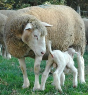 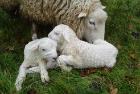 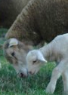 Lien spécifique avec la mère
(Val-Laillet et al., 2004, 2006)
Reconnaissance entre jumeaux
(Ligout et al., 2004)
Préférences alimentaires
(Saint-Dizier et al., 2007)
Agneaux élevés avec leur mère
Agneaux élevés sans mère avec un lait artificiel
Interactions mère-jeune
Interactions entre jeunes
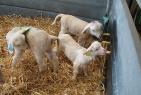 Pas de lien spécifique avec les autres agneaux
(Gaudin et al., Nowak et al 2015)
Naissance
Répertoire comportemental modifié
Santé affectée
Perturbations des axes endocriniens (OT, Cort)
Napolitano et al 2008; Latham & Mason 2008; Gaudin et al 2013
Taux de mortalité important
Colostrum
Colostrum
Interactions mère-jeune
Interactions entre jeunes
[Speaker Notes: And this is the case for artificial feeding without mother.
This method of rearing is necessary when the mother is not maternal, if its milk production is too low.]
Impact de l’allaitement artificiel sur le comportement, la physiologie et la santé
Problématique
Les altérations et/ou perturbations observées chez les agneaux élevés sans mère avec du lait artificiel sont-elles associées à des altérations du développement et de la maturation du cerveau et / ou des glandes endocrines?
Impact de l’allaitement artificiel sur le comportement, la physiologie et la santé
Problématique
Les altérations et/ou perturbations observées chez les agneaux élevés sans mère avec du lait artificiel sont-elles associées à des altérations du développement et de la maturation du cerveau et / ou des glandes endocrines?
MRI-T1w
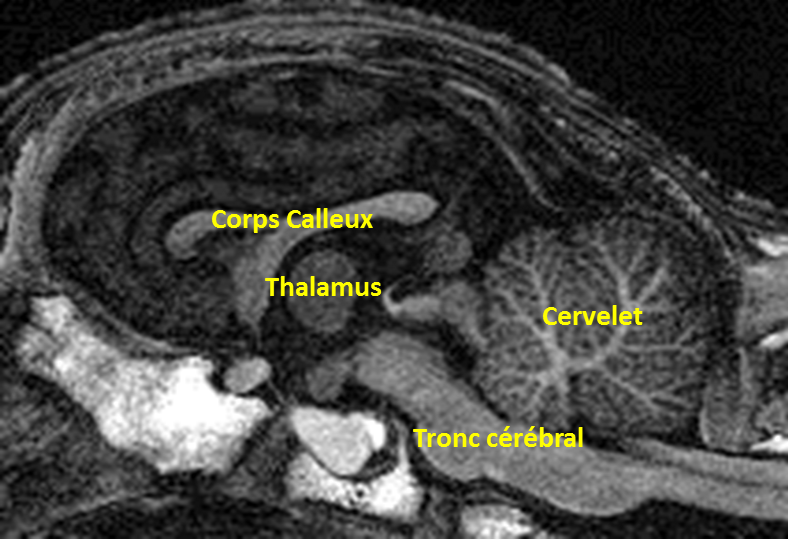 Impact de l’allaitement artificiel sur le comportement, la physiologie et la santé
Problématique
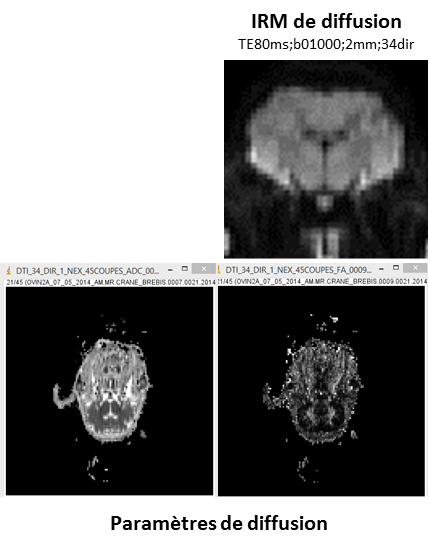 Les altérations et/ou perturbations observées chez les agneaux élevés sans mère avec du lait artificiel sont-elles associées à des altérations du développement et de la maturation du cerveau et / ou des glandes endocrines?
MRI-T1w
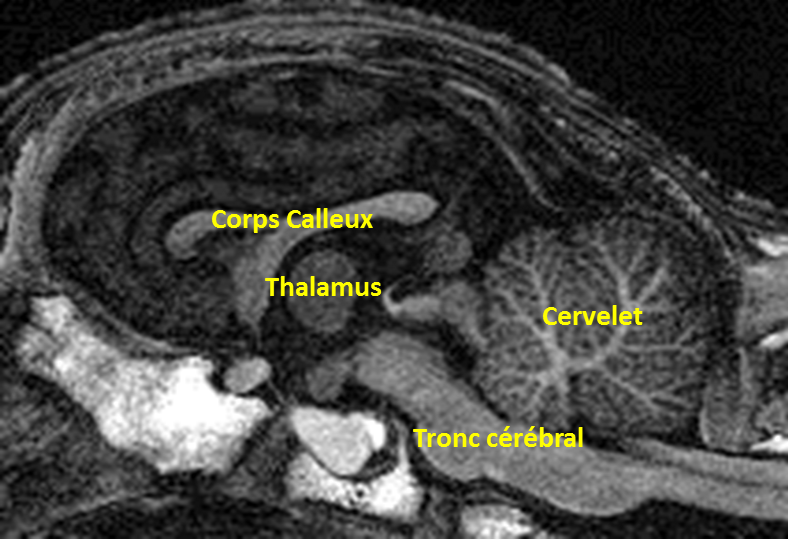 Impact de l’allaitement artificiel sur le comportement, la physiologie et la santé
Problématique
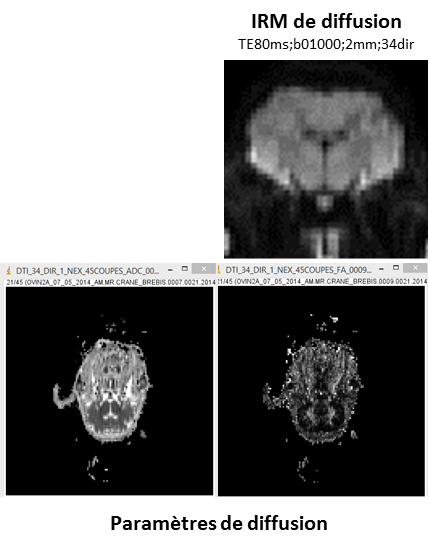 Les altérations et/ou perturbations observés chez les agneaux élevés sans mère avec du lait artificiel sont-elles associées à des altérations du développement et de la maturation du cerveau et/ ou des glandes endocrines?
MRI-T1w
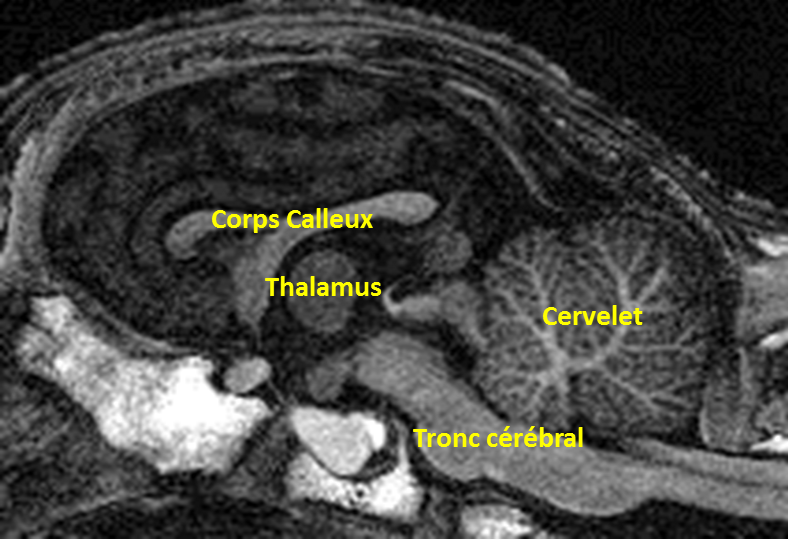 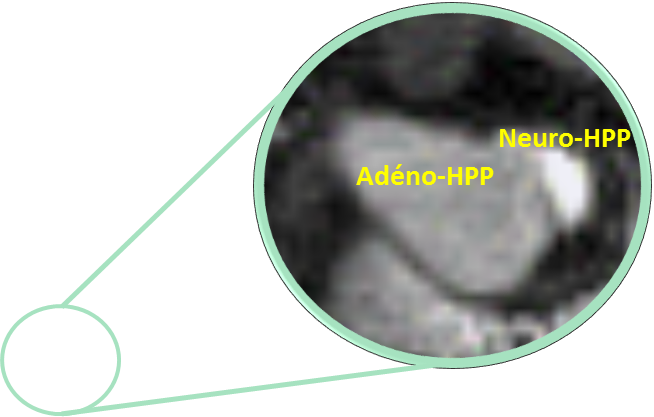 Impact de l’allaitement artificiel sur le comportement, la physiologie et la santé
Protocole
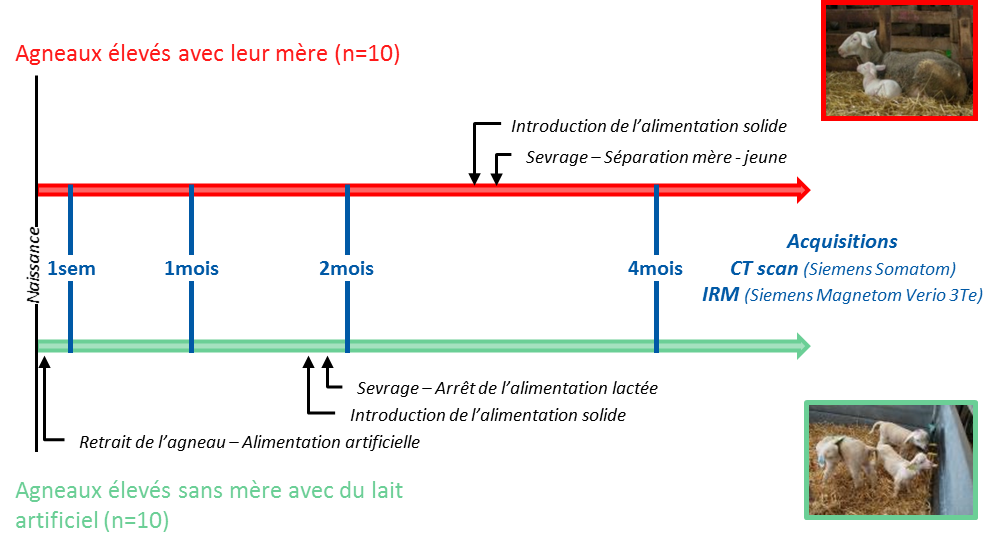 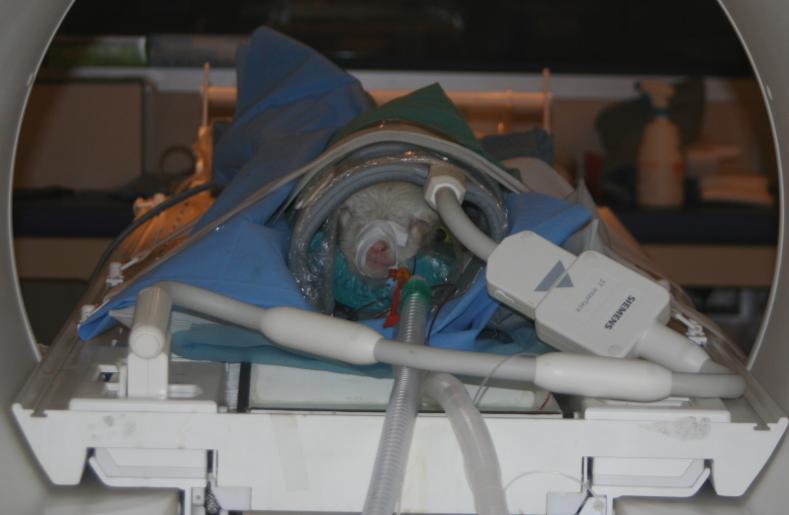 Impact de l’allaitement artificiel sur le comportement, la physiologie et la santé
Résultat – développement cérébral
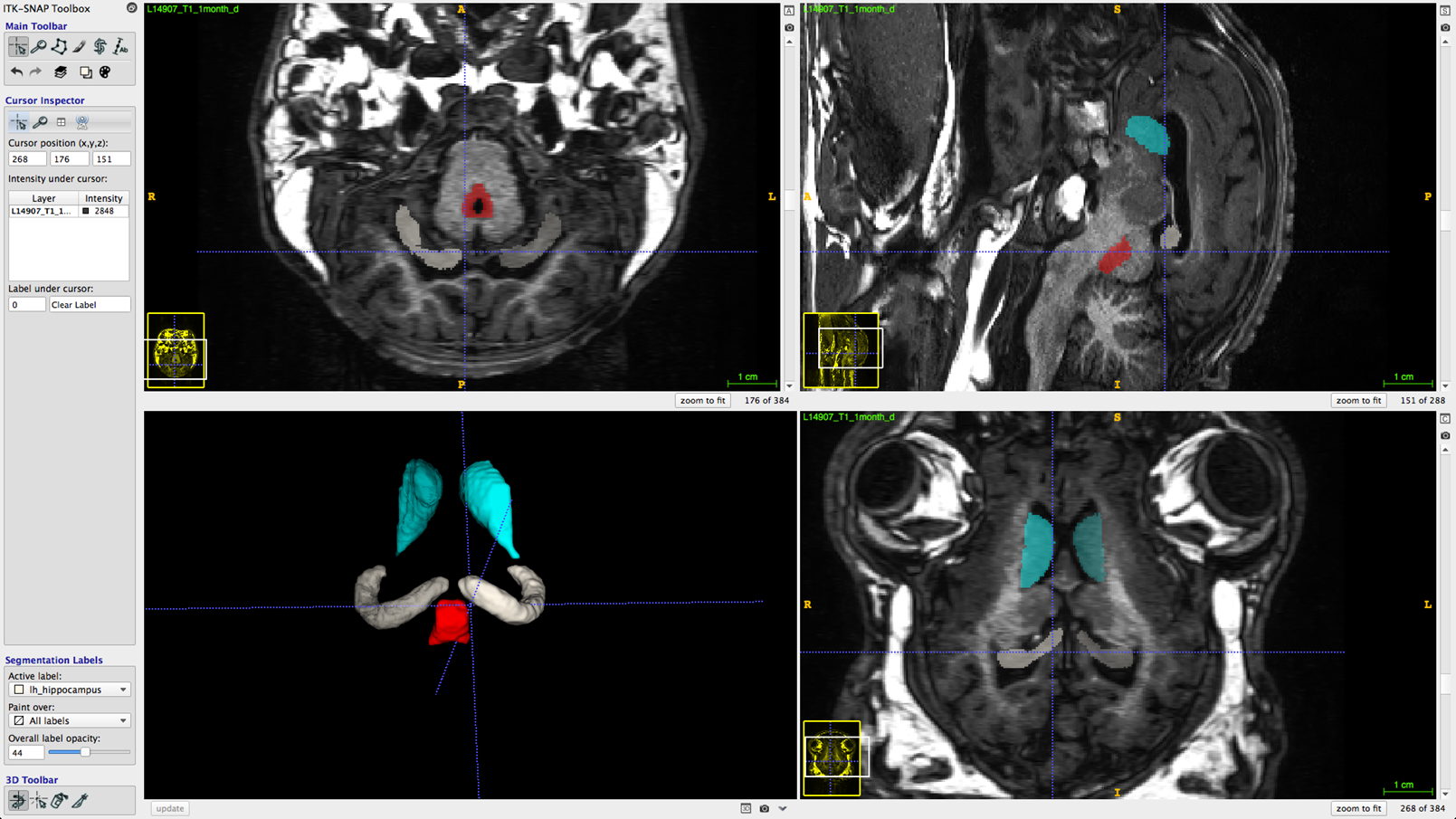 Noyau Caudé : fonctions motrices et cognitives
Substance grise périaqueducale : comportements émotionnels, douleur…
Bulbes olfactives : perception et reconnaissance des odeurs (comportements sociaux)
Hippocampe : mémoire, niche de prolifération cellulaire
Manon Bellardie, M1
Mélody Morisse, eq. CNA
Impact de l’allaitement artificiel sur le comportement, la physiologie et la santé
Résultat – développement cérébral
Noyau Caudé
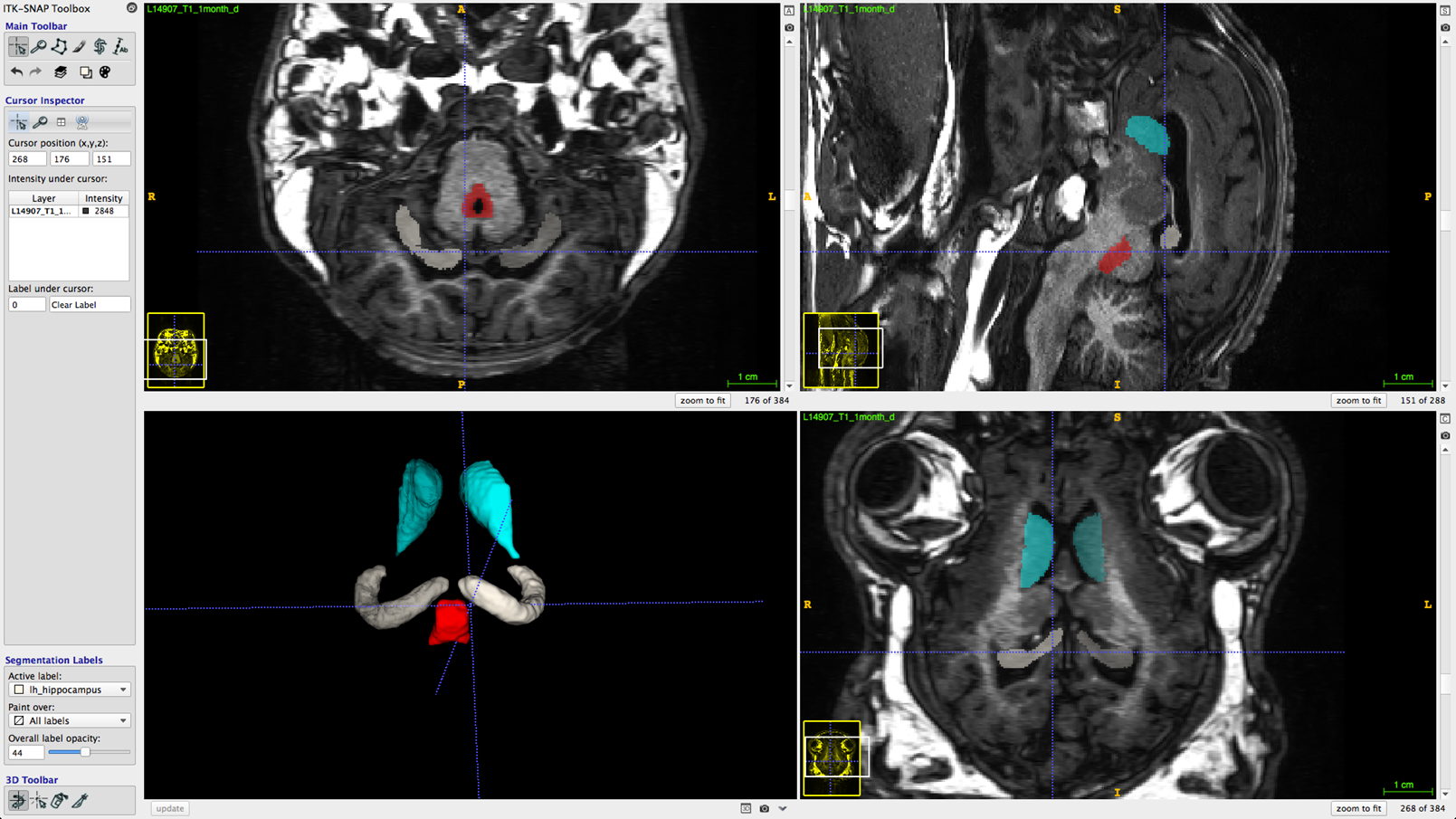 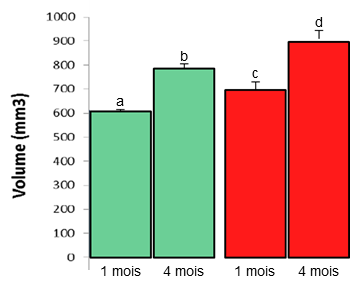 Agx élevés sans mère avec du lait artificiel (n=10)
Agx élevés avec leur mère (n=10)
Manon Bellardie, M1
Mélody Morisse, eq. CNA
Impact de l’allaitement artificiel sur le comportement, la physiologie et la santé
Résultat – développement cérébral
Noyau Caudé
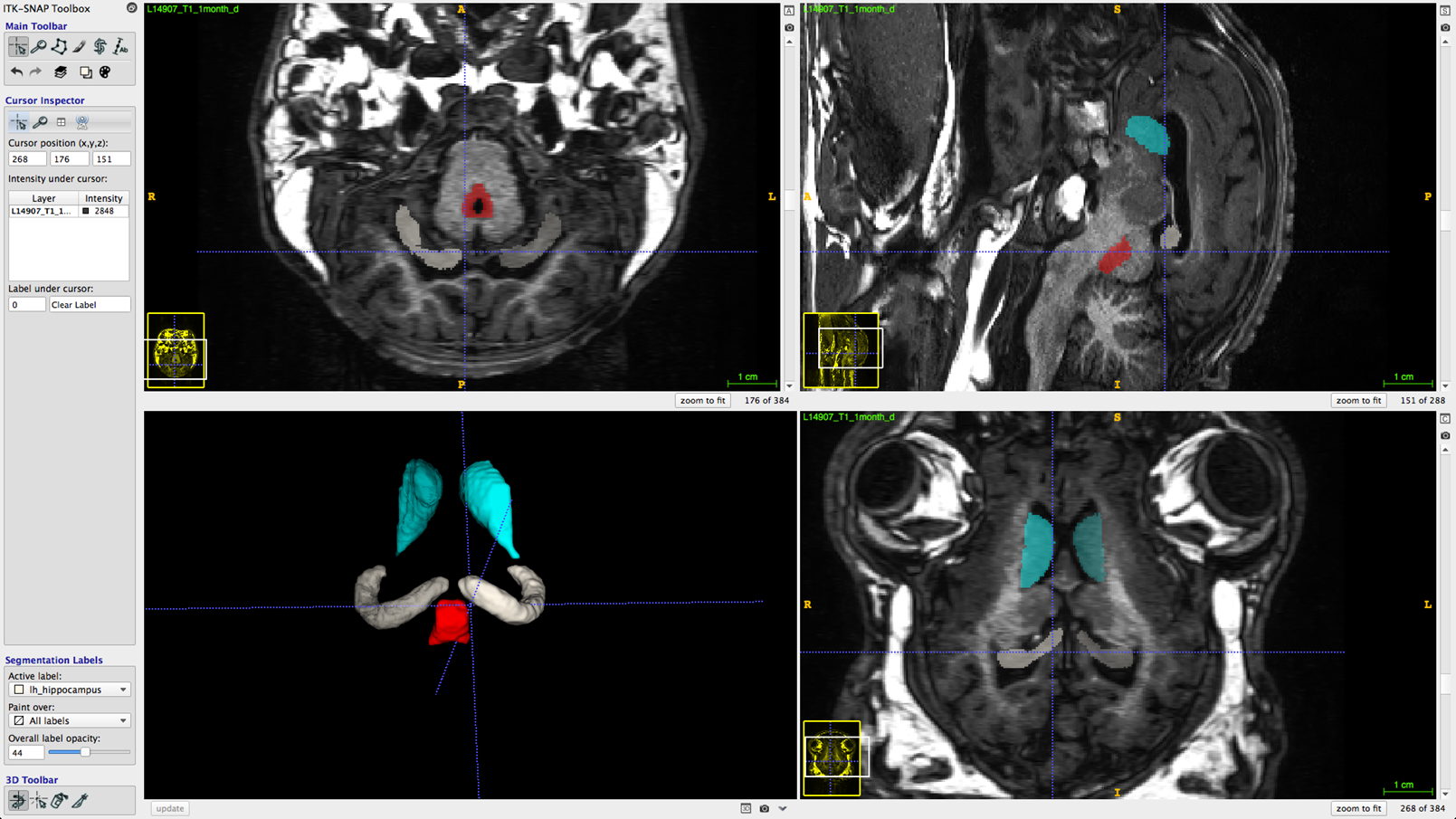 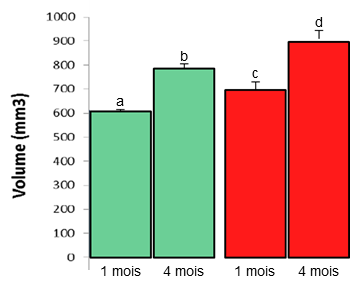 L’allaitement artificiel en absence de mère altère spécifiquement le noyau caudé (sans impacter la taille de la PAG, de l’hippocampe ou des bulbes olfactifs).
Agx élevés sans mère avec du lait artificiel (n=10)
Agx élevés avec leur mère (n=10)
Manon Bellardie, M1
Mélody Morisse, eq. CNA
Impact de l’allaitement artificiel sur le comportement, la physiologie et la santé
Résultat – différenciation hypophysaire
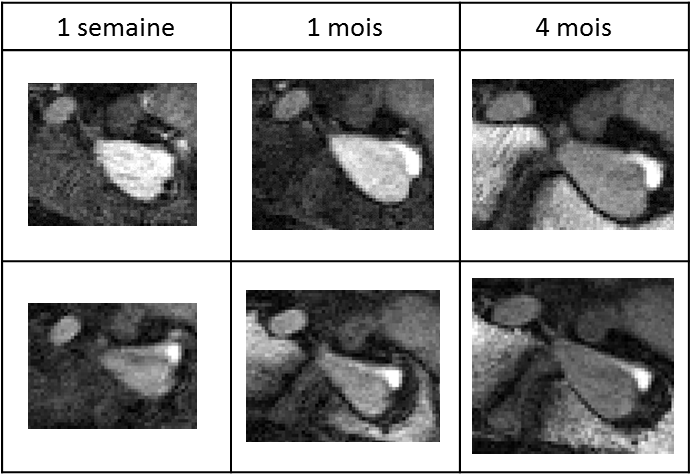 Analyse de texture (Szczypinski et al., 2009):
relations d’un voxel avec ses plus proches voisins
 représentation graphique de l’analyse statistique
Rudy Delaplace M1
Agx élevés sans mère avec du lait artificiel (n=10)
Agx élevés avec leur mère (n=10)
Impact de l’allaitement artificiel sur le comportement, la physiologie et la santé
Résultat – différenciation hypophysaire
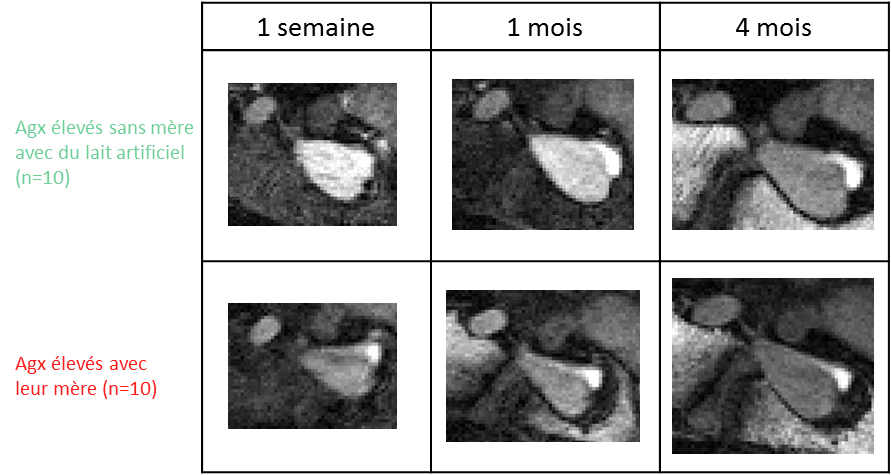 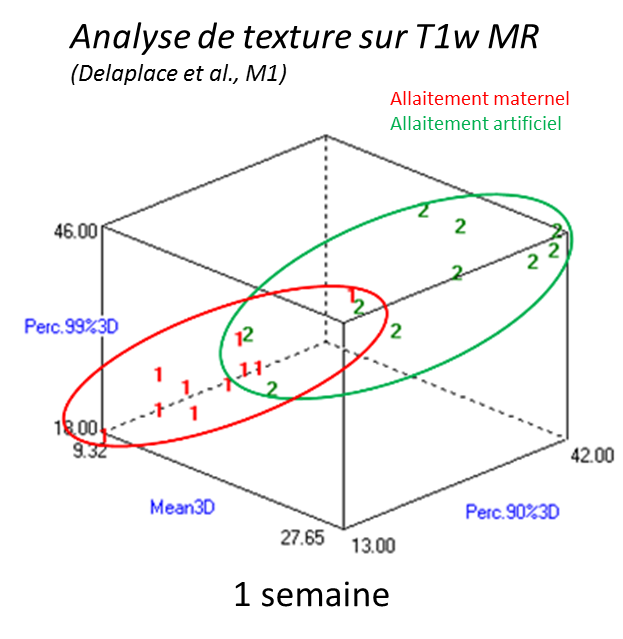 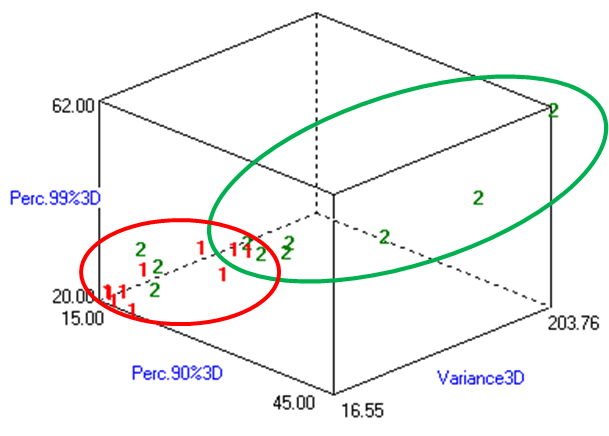 1 semaine
1 mois
Agx élevés sans mère avec du lait artificiel (n=10)
Agx élevés avec leur mère (n=10)
Rudy Delaplace M1
Impact de l’allaitement artificiel sur le comportement, la physiologie et la santé
Résultat – différenciation hypophysaire
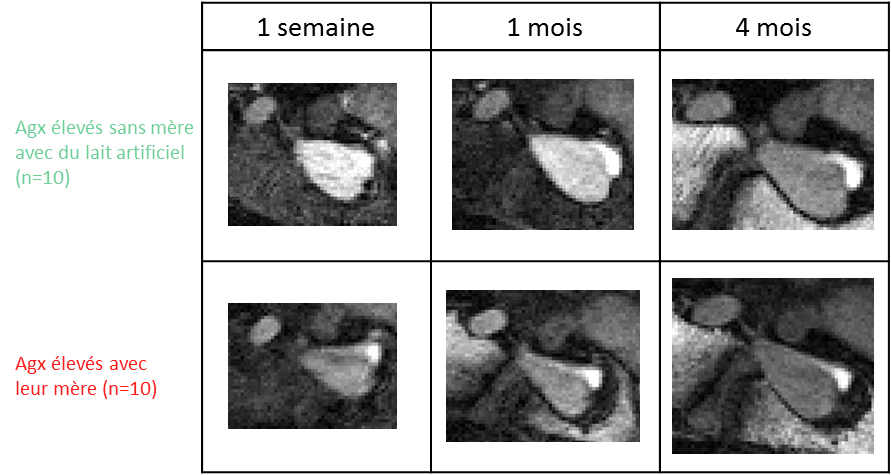 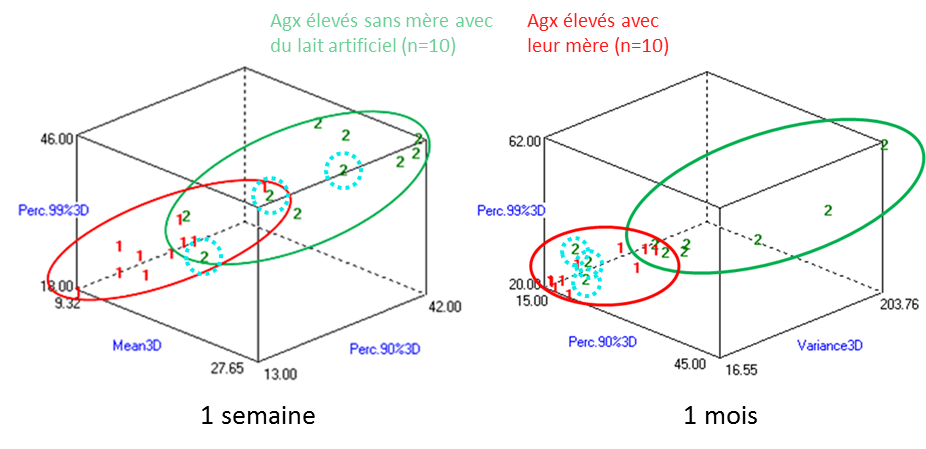 1- L’analyse de texture est une méthode pertinente pour caractériser le développement et la maturation de l’hypophyse

2- La différenciation de la neuro- et de l’adénohypophyse est nette dès l’âge d’1 semaine ou d’1 mois chez les agneaux maternés

3- La différenciation de l’hypophyse est retardée chez les agneaux élevés sans mère avec un lait artificiel.
Rudy Delaplace M1
Impact de l’allaitement artificiel sur le comportement, la physiologie et la santé
Conclusions
Développement			         		Maturation
L’allaitement artificiel n’a pas d’impact généralisé sur la croissance de toutes les régions cérébrales.

Le noyau caudé présente un volume plus petit chez les agneaux allaités artificiellement sans mère.
L’expérience précoce modifie le niveau de maturation de certaines structures cérébrales comme le chiasma optique (substance blanche).

L’allaitement artificiel sans mère est associé à un retard de maturation et de différenciation de l’hypophyse.
Impact de l’allaitement artificiel sur le comportement, la physiologie et la santé
Perspectives
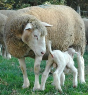 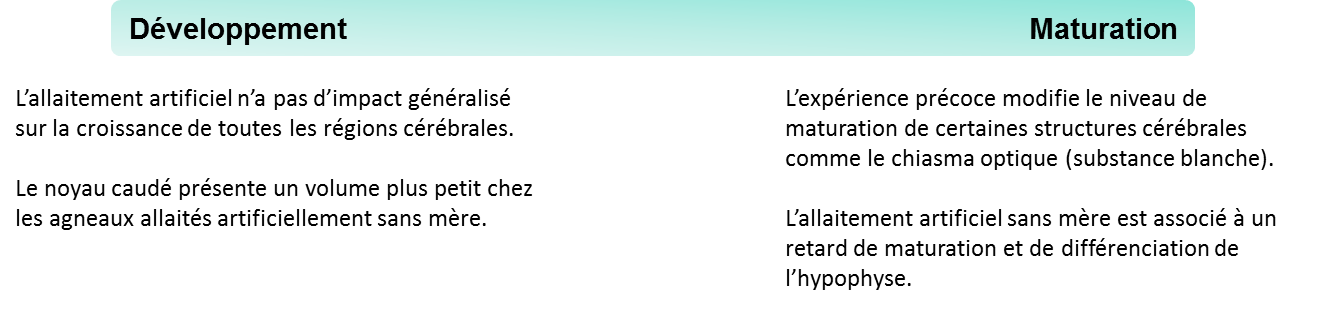 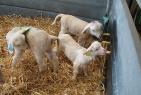 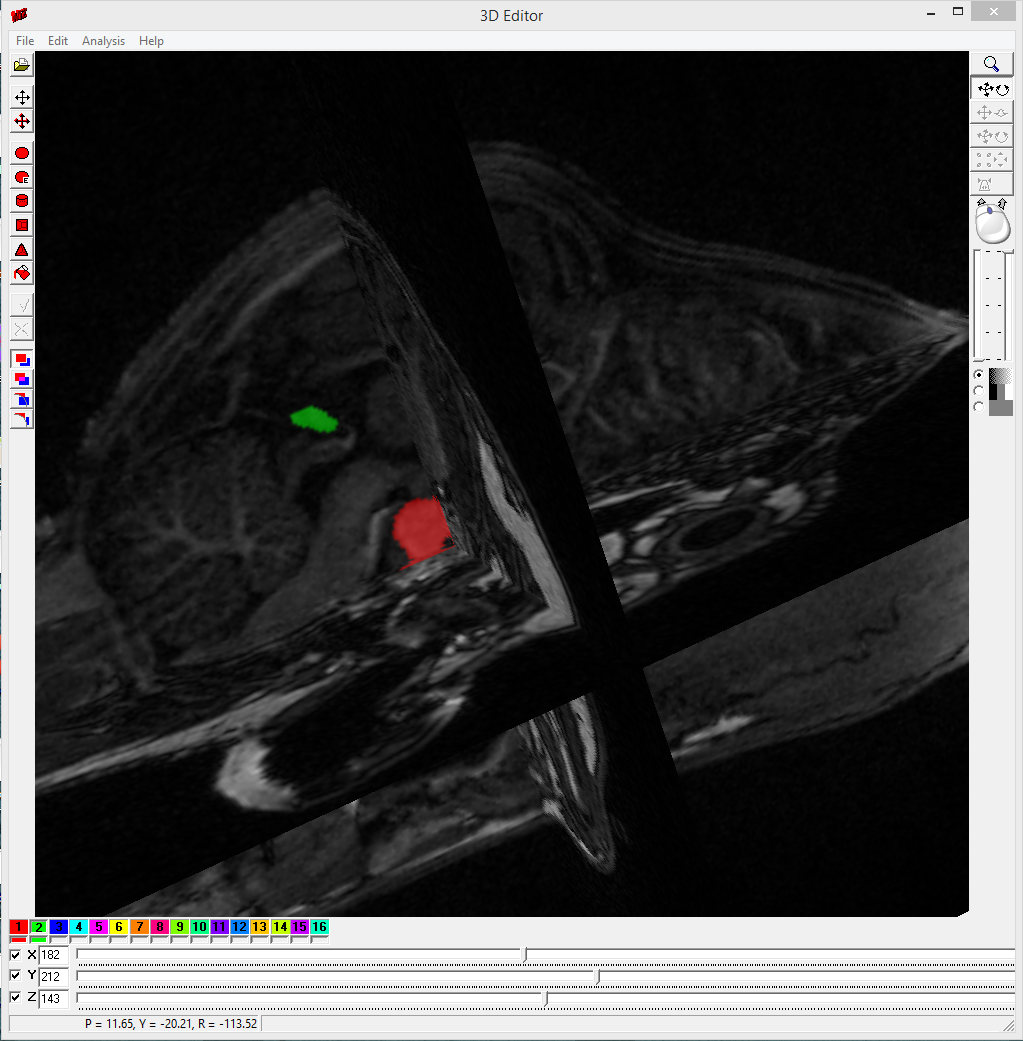 Spécificité de l’hypophyse?
Autre glande neuroendocrine = la pinéale
Impact de l’allaitement artificiel sur le comportement, la physiologie et la santé
Perspectives
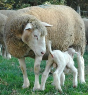 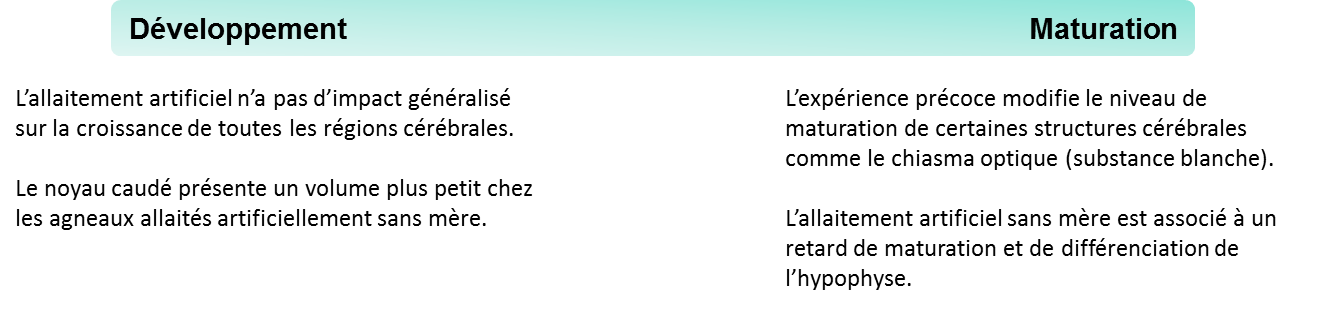 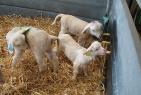 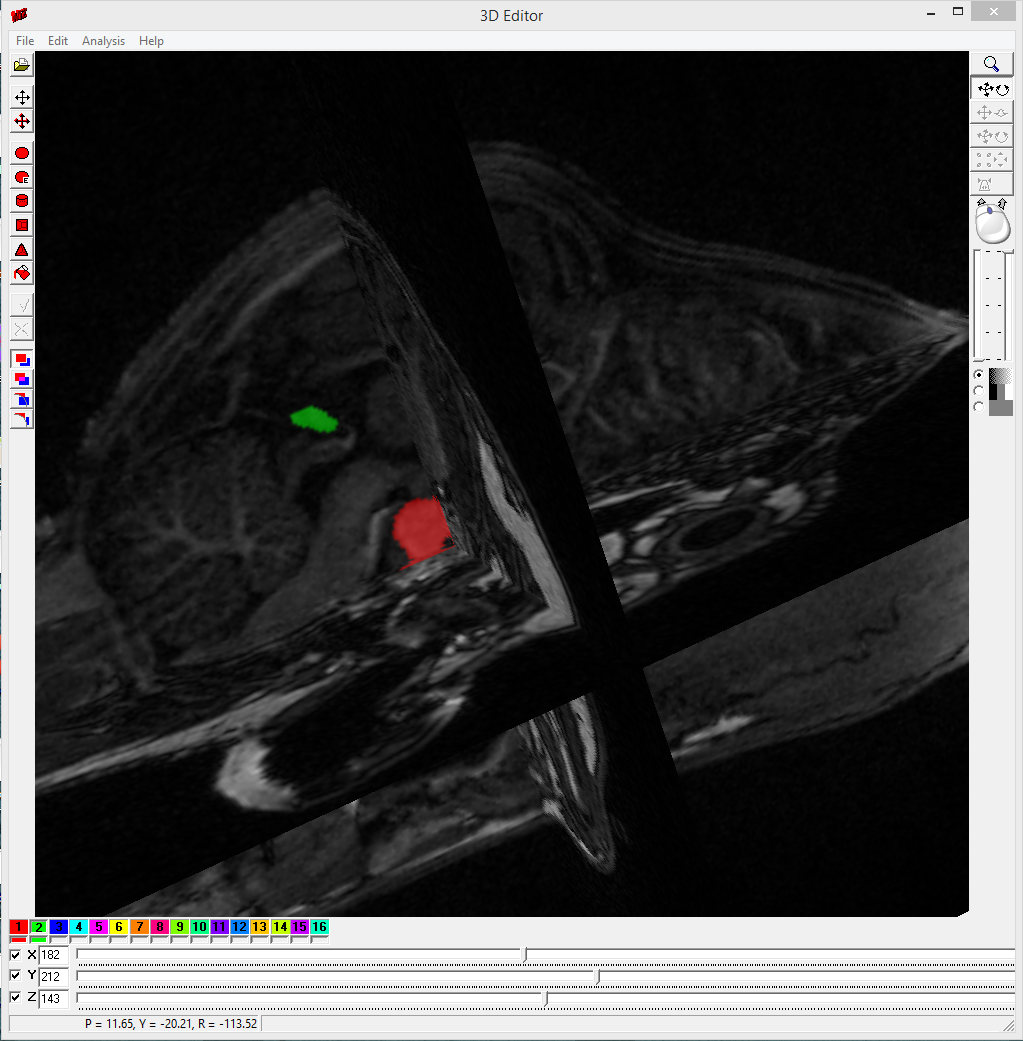 Spécificité de l’hypophyse?
Autre glande neuroendocrine = la pinéale
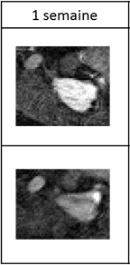 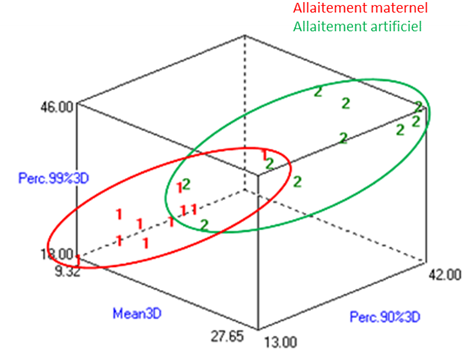 Signification biologique des paramètres d’analyse de texture?!
Impact de l’allaitement artificiel sur le comportement, la physiologie et la santé
Perspectives
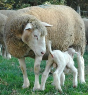 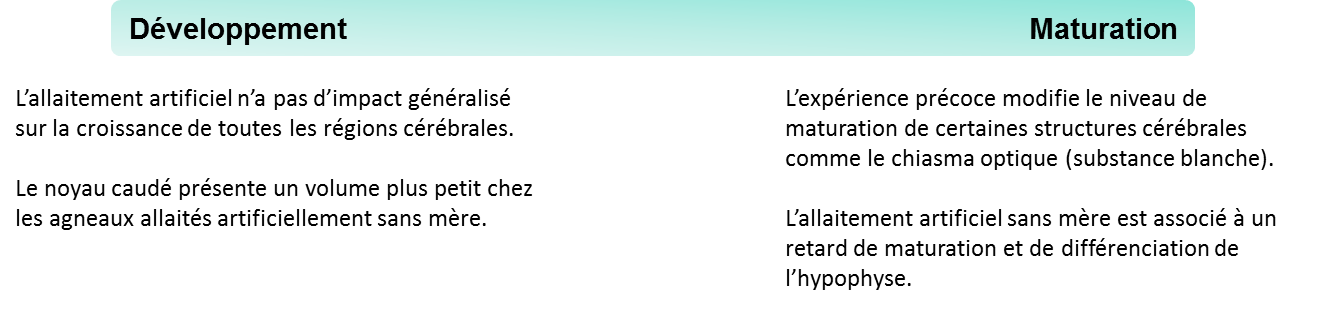 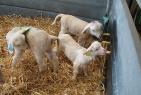 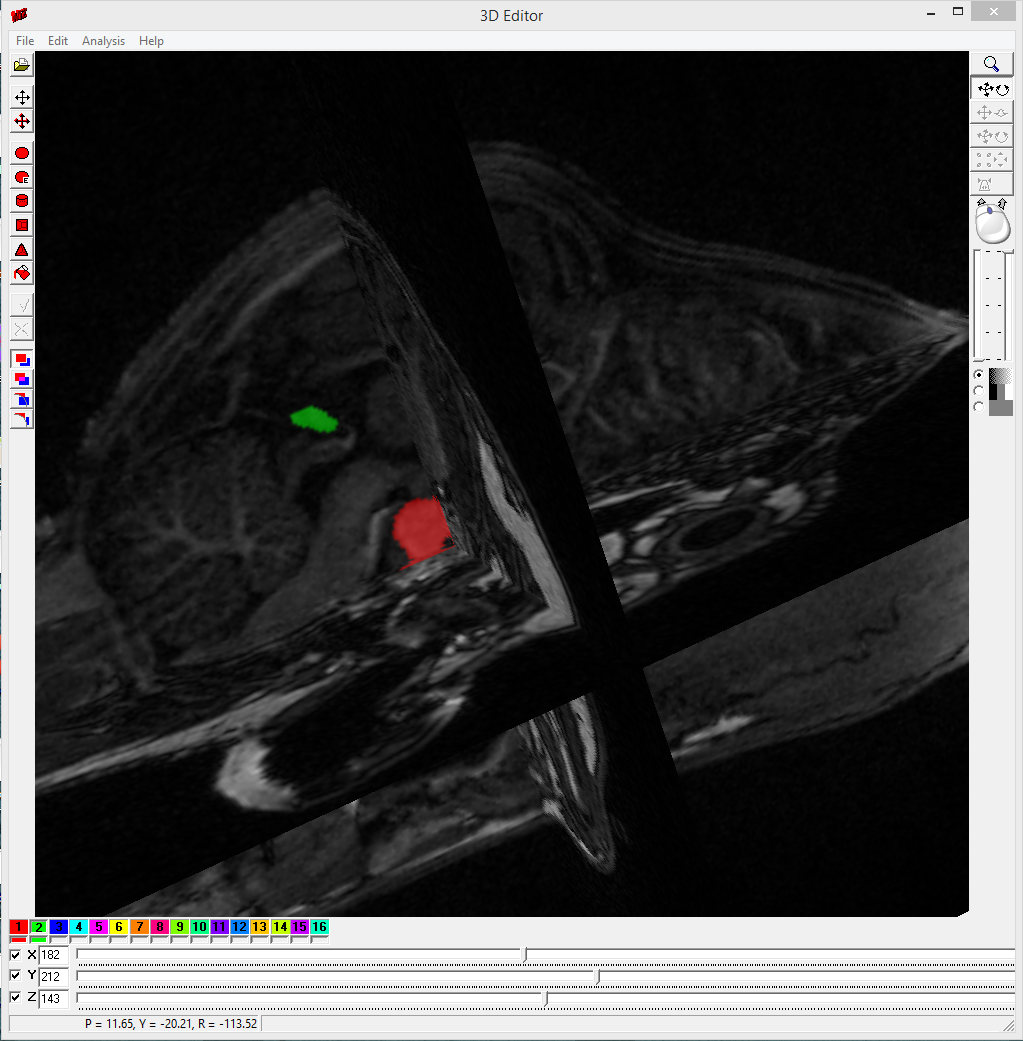 Spécificité de l’hypophyse?
Autre glande neuroandocrine = la pinéale
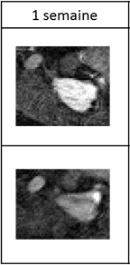 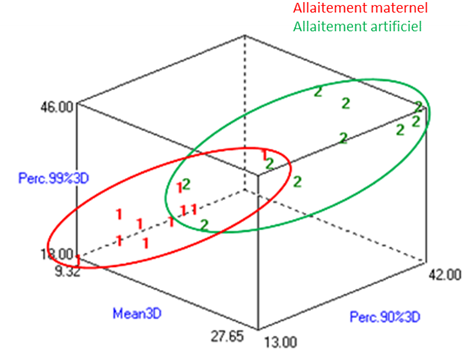 Signification biologique des paramètres d’analyse de texture?!
CIP 2018 - PhénoMatHyp : Phénotypage de la maturation hypophysaire : impact de l’allaitement artificiel
Impact de l’allaitement artificiel sur le comportement, la physiologie et la santé
Perspectives
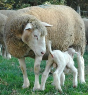 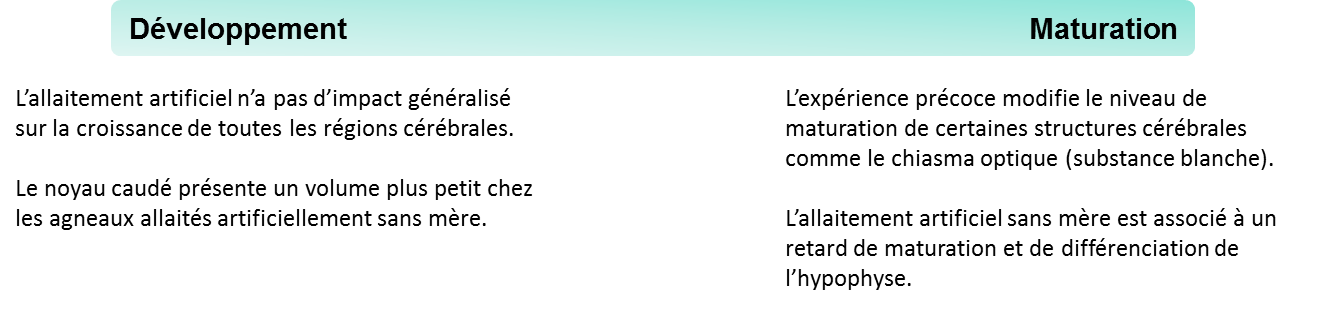 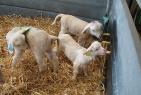 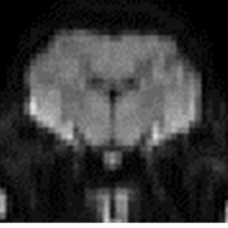 Importance de la composition du lait?
Impact de l’allaitement artificiel sur le comportement, la physiologie et la santé
Perspectives
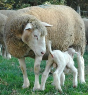 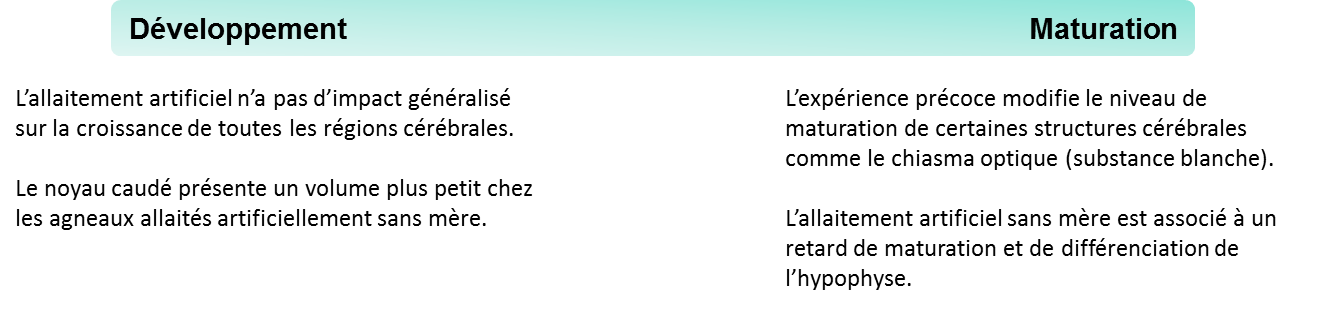 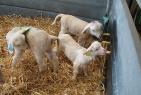 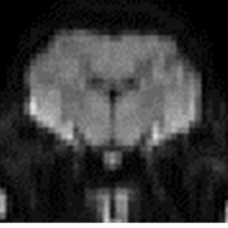 Importance de la composition du lait?
CIPhase-AlimH 2017 - Prébiostress : Désordres intestinaux et neurobiologiques  associés au stress néonatal : impact d’une nutrition par des prébiotiques oligosaccharides du lait.
Impact de l’allaitement artificiel sur le comportement, la physiologie et la santé
CNA
L. Calandreau
F. Cornilleau	
F. Lévy
M. Meurisse
M. Morisse
R. Nowak
…
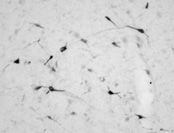 Consortium APR Ovin2A
Consortium Prebiostress
Consortium PhénoMatHyp
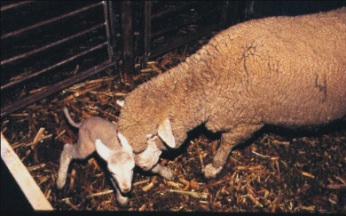 iBrain, Tours
F. Andersson	
L. Barantin
I. Fillipiak
C. Destrieux
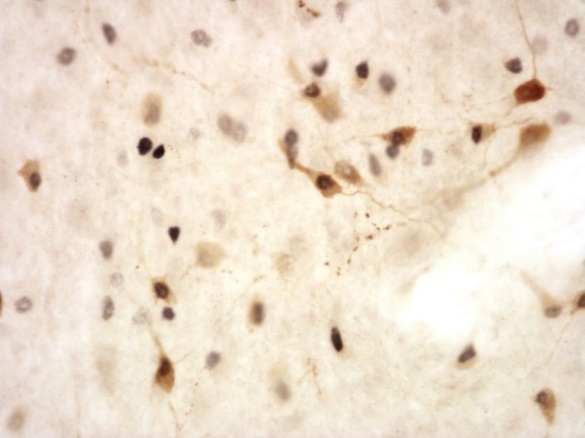 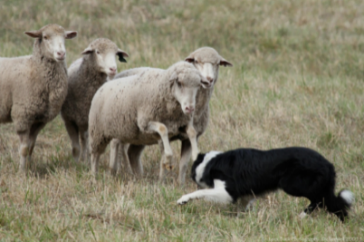 UEPAO/UE Bourges
Olivier Lasserre
Damien Capo
Frédéric Bouvier
LI, Univ. Tours
G. Galisot
J.-Y. Ramel…
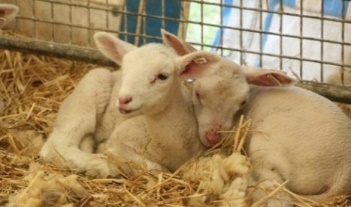 Etudiants
Manon Bellardie (APR NeuroGéo)
Rudy Delaplace
Csilla Fazekas (PHC Balaton)
Emmanuelle Haslin (APR NeuroGéo)
Hanga Horváth (PHC Balaton)
Laurène Leroy (APR Ovin2A)
Ophélie Menant (Région CVL)
Marine Siwiaszczyk (APR NeuroGéo)
Cire
F. Elleboudt
G. Gomot
C. Moussu
H. Adriaensen
F. Lecompte
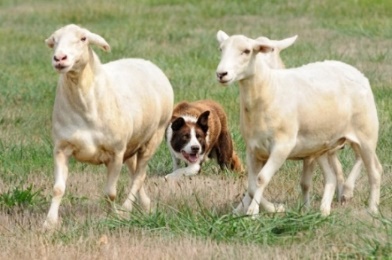 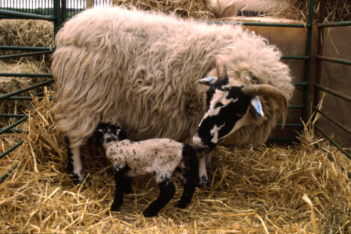 Impact de l’allaitement artificiel sur le comportement, la physiologie et la santé
CNA
L. Calandreau
F. Cornilleau	
F. Lévy
M. Meurisse
M. Morisse
R. Nowak
…
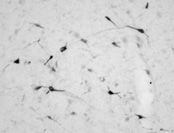 Consortium APR Ovin2A
Consortium Prebiostress
Consortium PhénoMattHyp
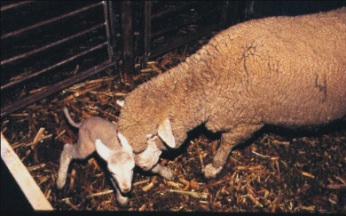 iBrain, Tours
F. Andersson	
L. Barantin
I. Fillipiak
C. Destrieux
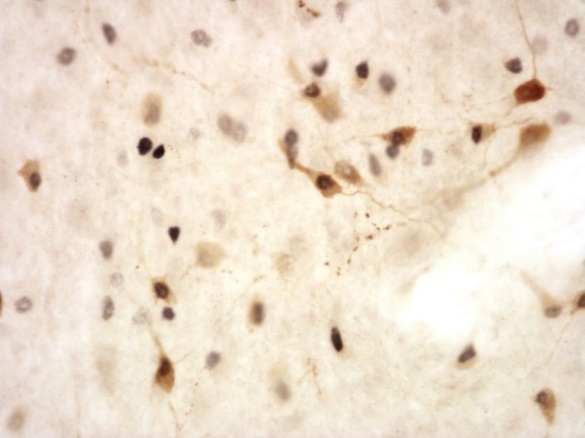 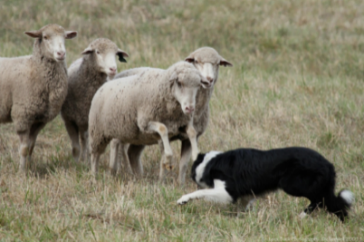 UEPAO/UE Bourges
Olivier Lasserre
Damien Capo
Frédéric Bouvier
LI, Univ. Tours
G. Galisot
J.-Y. Ramel…
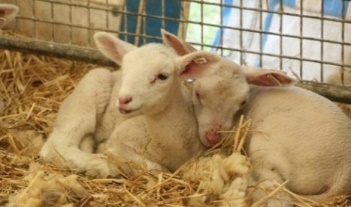 Etudiants
Manon Bellardie (APR NeuroGéo)
Rudy Delaplace
Csilla Fazekas (PHC Balaton)
Emmanuelle Haslin (APR NeuroGéo)
Hanga Horváth (PHC Balaton)
Laurène Leroy (APR Ovin2A)
Ophélie Menant (Région CVL)
Marine Siwiaszczyk (APR NeuroGéo)
Cire
F. Elleboudt
G. Gomot
C. Moussu
H. Adriaensen
F. Lecompte
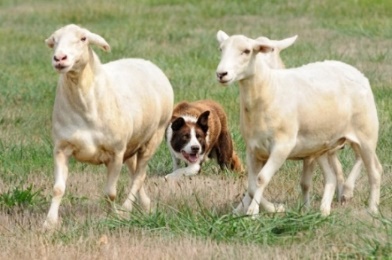 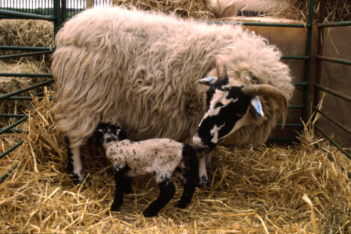 Merci de votre attention!
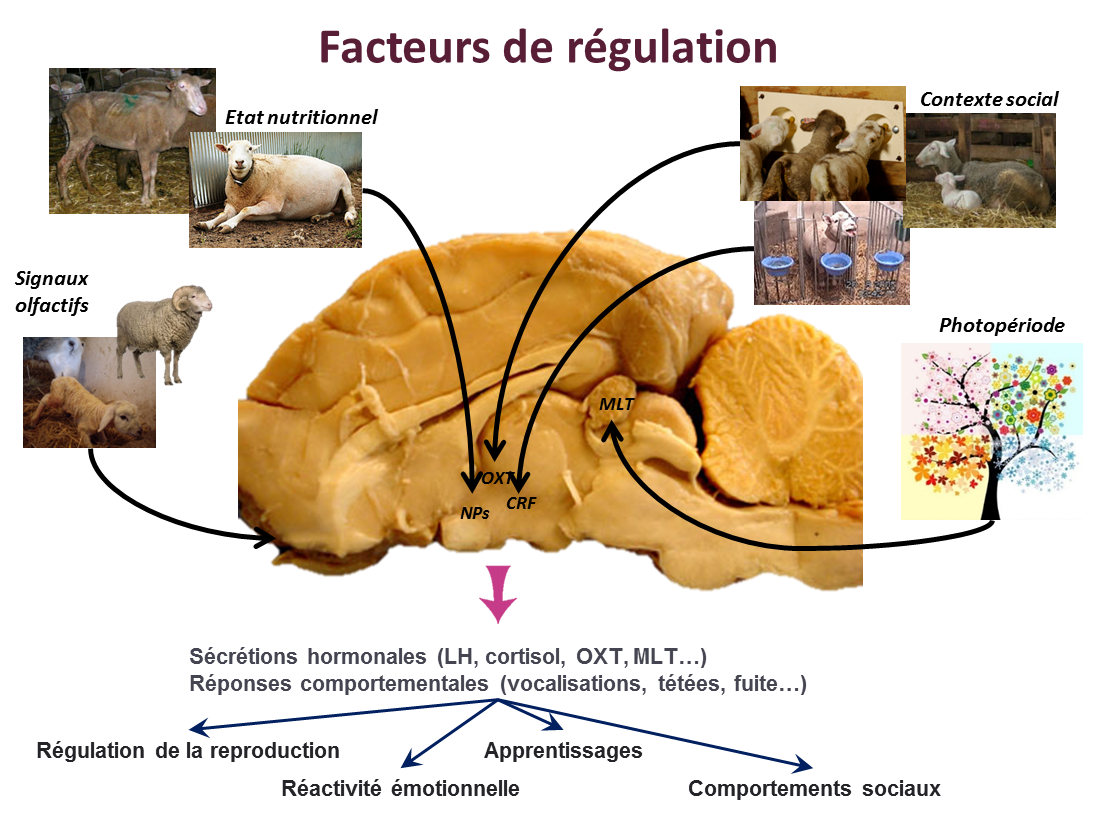 Impact de l’allaitement artificiel sur quelques substrats neurobiologiques des comportements socio-émotionnels
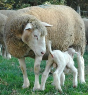 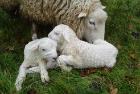 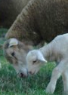 Développement dendritique et plasticité synaptique (Petit et al., 2015)
Activation neuronale (Val-Laillet et al., 2009)
Activation du système OT/VP (Val-Laillet et al., 2009)
Lien spécifique avec la mère
(Val-Laillet et al., 2004, 2006)
Reconnaissance entre jumeaux
(Ligout et al., 2004)
Préférences alimentaires
(Saint-Dizier et al., 2007)
Agneaux élevés avec leur mère
Altération des capacités cognitives
(Coulon et al., 2015)
Altération du lien mère-jeune (Coulon et al., 2014)
Stress prénatal
Agneaux élevés sans mère avec un lait artificiel
Interactions mère-jeune
Interactions entre jeunes
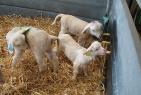 Pas de lien spécifique avec les autres agneaux
(Gaudin et al., Nowak et al 2015)
Naissance
Répertoire comportemental modifié
Santé affectée
Perturbations des axes endocriniens (OT, Cort)
Napolitano et al 2008; Latham & Mason 2008; Gaudin et al 2013
Taux de mortalité important
Colostrum
Colostrum
Interactions mère-jeune
Interactions entre jeunes
[Speaker Notes: And this is the case for artificial feeding without mother.
This method of rearing is necessary when the mother is not maternal, if its milk production is too low.]
Protocole d’anesthésie
Limiter le stress avant chaque session d’acquisition en manipulant les agneaux avec leur mère et leur jumeau ou avec deux autres agneaux familiers.
Anesthésie d’une durée maximale de 2h30
Induction Kétamine + Rompun, Isoflurane (<2% pds vif de l’animal)
Pas de mise à jeun la veille de l’anesthésie à 1 semaine et 1 mois
Perfusion de Glucose pendant l’anesthésie à 1 semaine
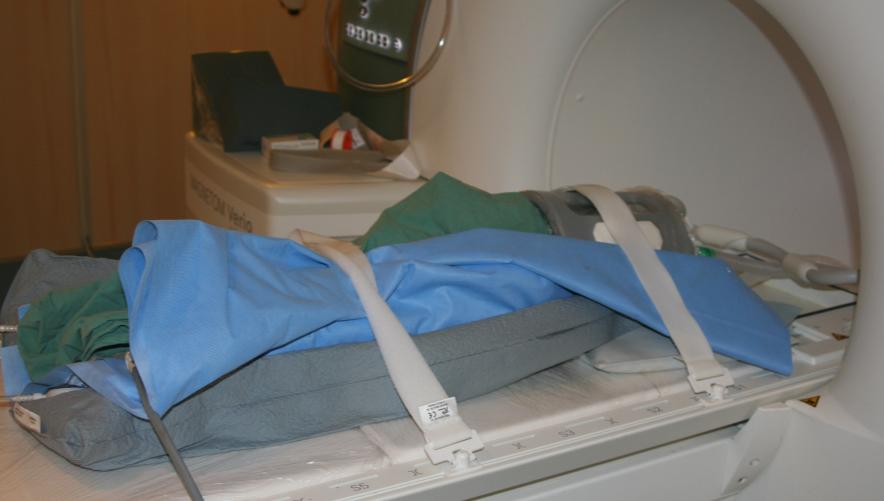 [Speaker Notes: And this is the case for artificial feeding without mother.
This method of rearing is necessary when the mother is not maternal, if its milk production is too low.]
Impact de l’allaitement artificiel sur le comportement, la physiologie et la santé
Résultat – croissance intracrâniale
Volume intra-crânial (cm3)
Volume intra-crânial  Indicateur de croissance cérébrale
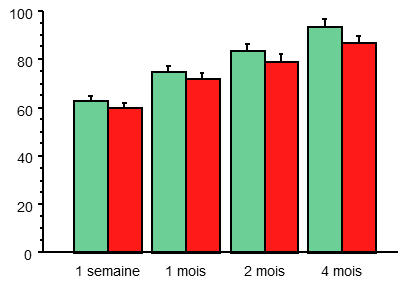 Pâge <0.001
Pexp. NS
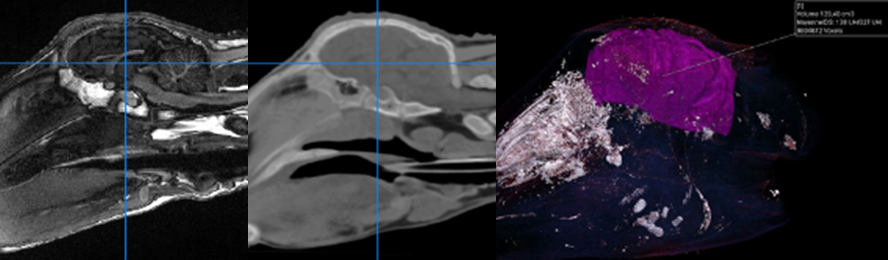 Agx élevés sans mère avec du lait artificiel (n=10)
Agx élevés avec leur mère (n=10)
Lecompte et al., Cire
CT
T1w MR
T1w - CT
Impact de l’allaitement artificiel sur le comportement, la physiologie et la santé
Résultat – maturation cérébrale
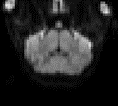 IRM de diffusion
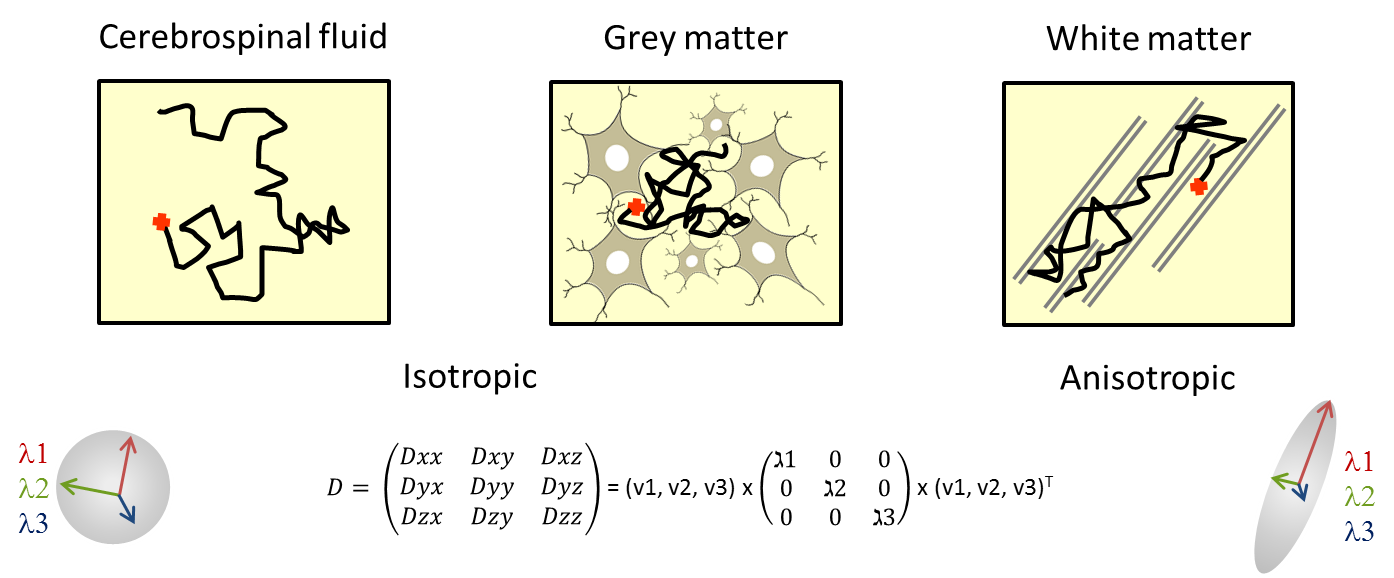 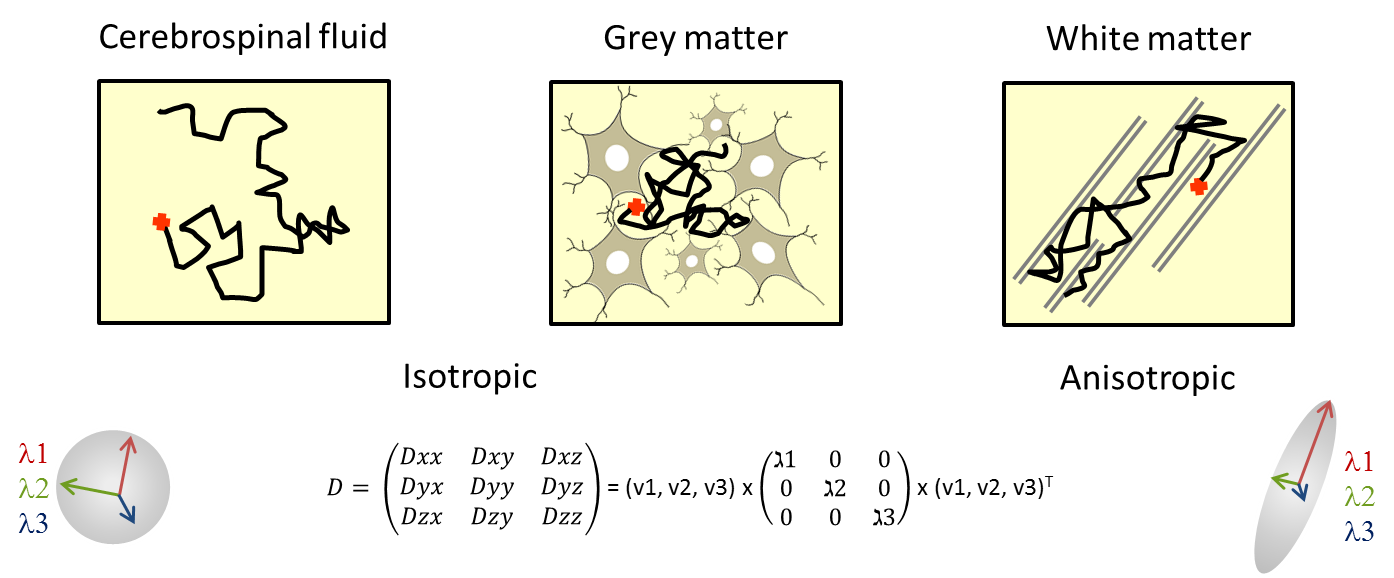 Fraction d’Anisotropie  
Diffusivité radiale 
Impact de l’allaitement artificiel sur le comportement, la physiologie et la santé
Résultat – maturation cérébrale
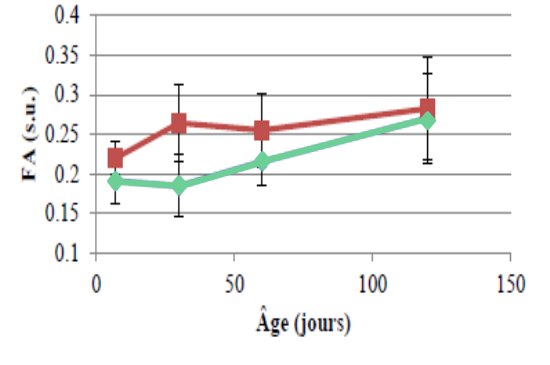 Chiasma optique
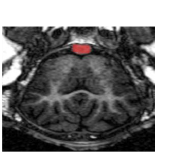 Pâge <0,0001
Pexp. = 0,01
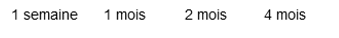 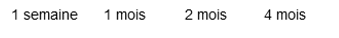 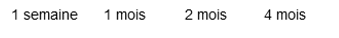 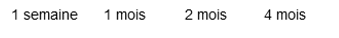 MD : Agneaux maternés < Agn. élevés sans mère



RD : Agneaux maternés < Agn. élevés sans mère
Pâge NS
Pexp. = 0,005
Les paramètres de diffusion extraits du chiasma optique diffèrent entre les groupes à 1 et 2 mois, suggérant une maturation plus précoce chez les agneaux maternés.
Agx élevés sans mère avec du lait artificiel (n=10)
Agx élevés avec leur mère (n=10)
Emmanuelle Haslin M2
Mélody Morisse, éq. CNA
Pâge NS
Pexp. = 0,02
Effet de l’environnement précoce sur le développement cérébral
Identifier les lipides impliqués dans la maturation cérébrale
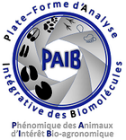 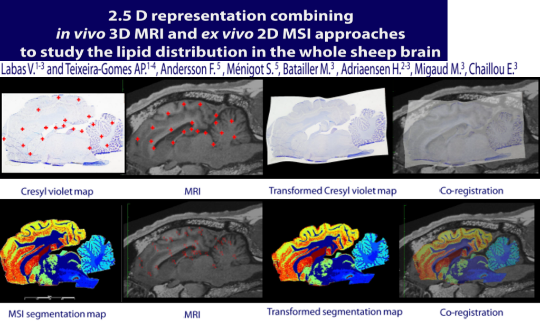 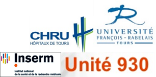 029